ГБУ ДО ЦД(Ю)ТТ «Старт+»Невского района Санкт-Петербурга




ЛЕТНЯЯ ТЕМАТИЧЕСКАЯ СМЕНА 
«ЭПИЦЕНТР ПРИТЯЖЕНИЯ»



Лямина А.В., 
педагог-организатор ГБУ ДО ЦД(Ю)ТТ «Старт+» 
Невского района Санкт-Петербурга
Зыкова Л.А., 
методист
ГБУ ДО ЦД(Ю)ТТ «Старт+» 
Невского района Санкт-Петербурга


2024
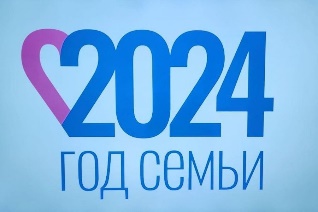 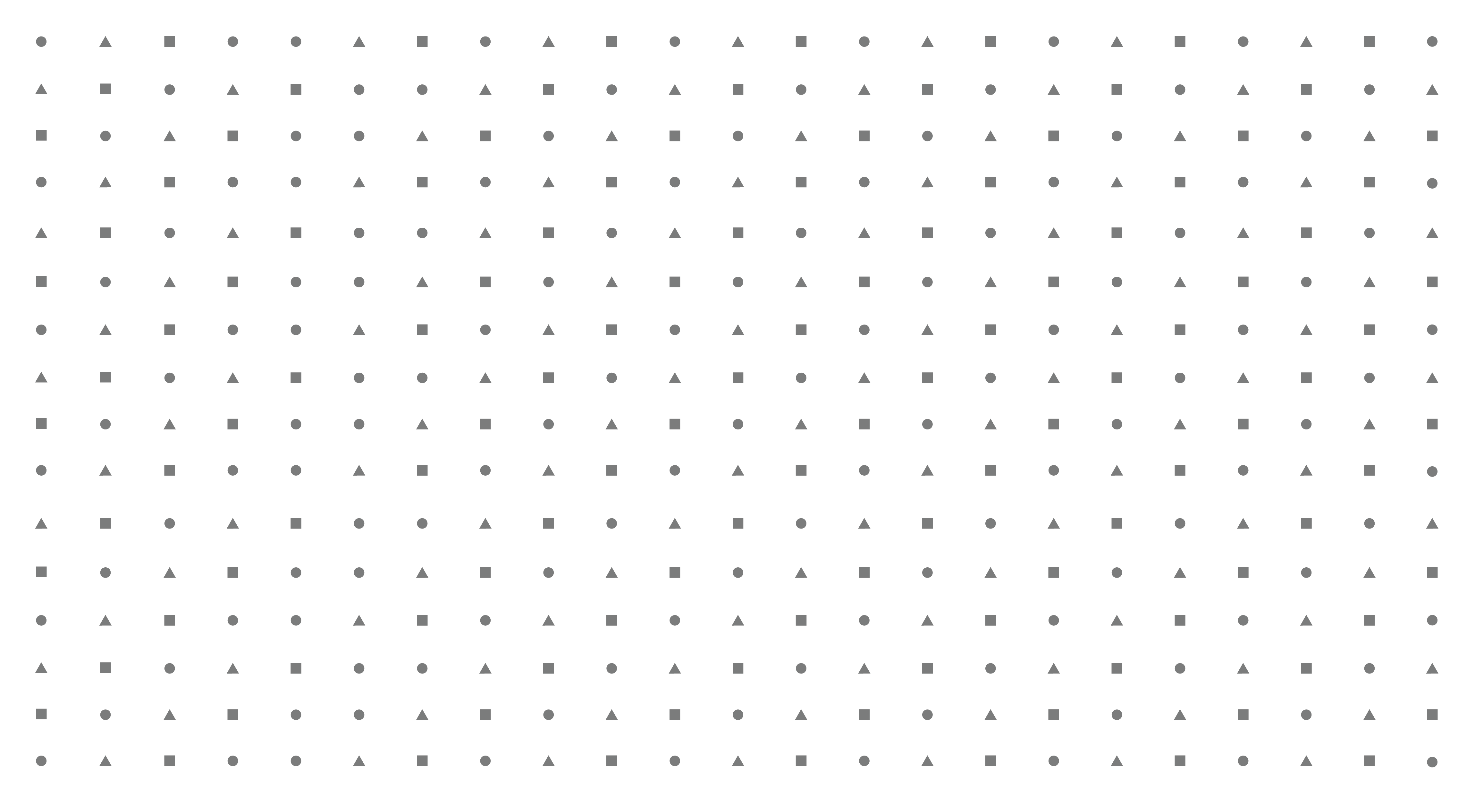 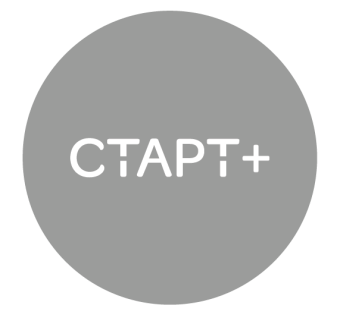 Стратегическая задача «Эпицентра притяжения» -  
привлечение в деятельность школьных медиа новых участников – детей и подростков образовательных учреждений Невского района Санкт-Петербурга
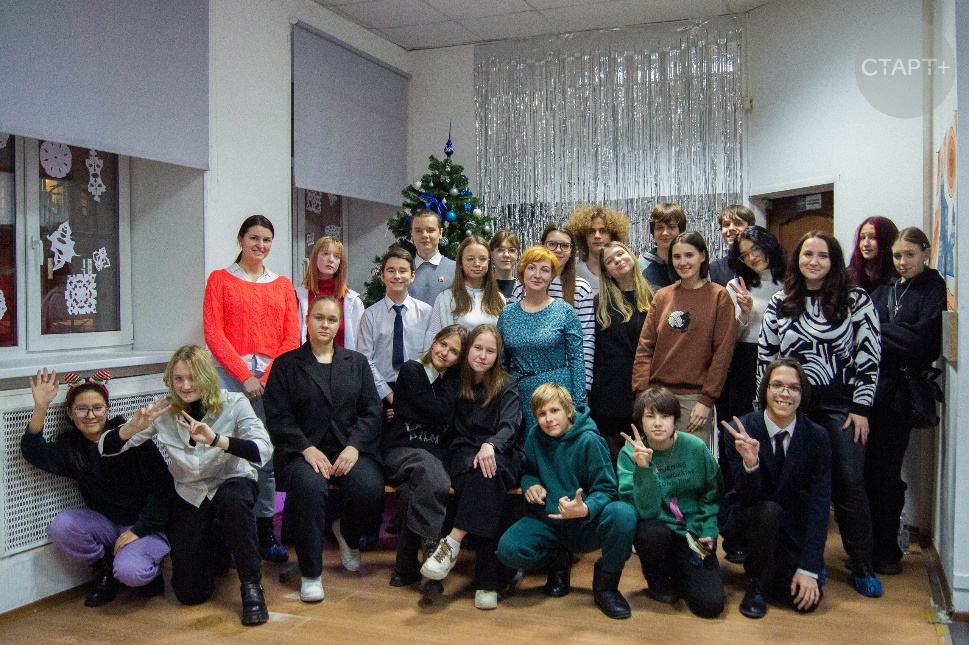 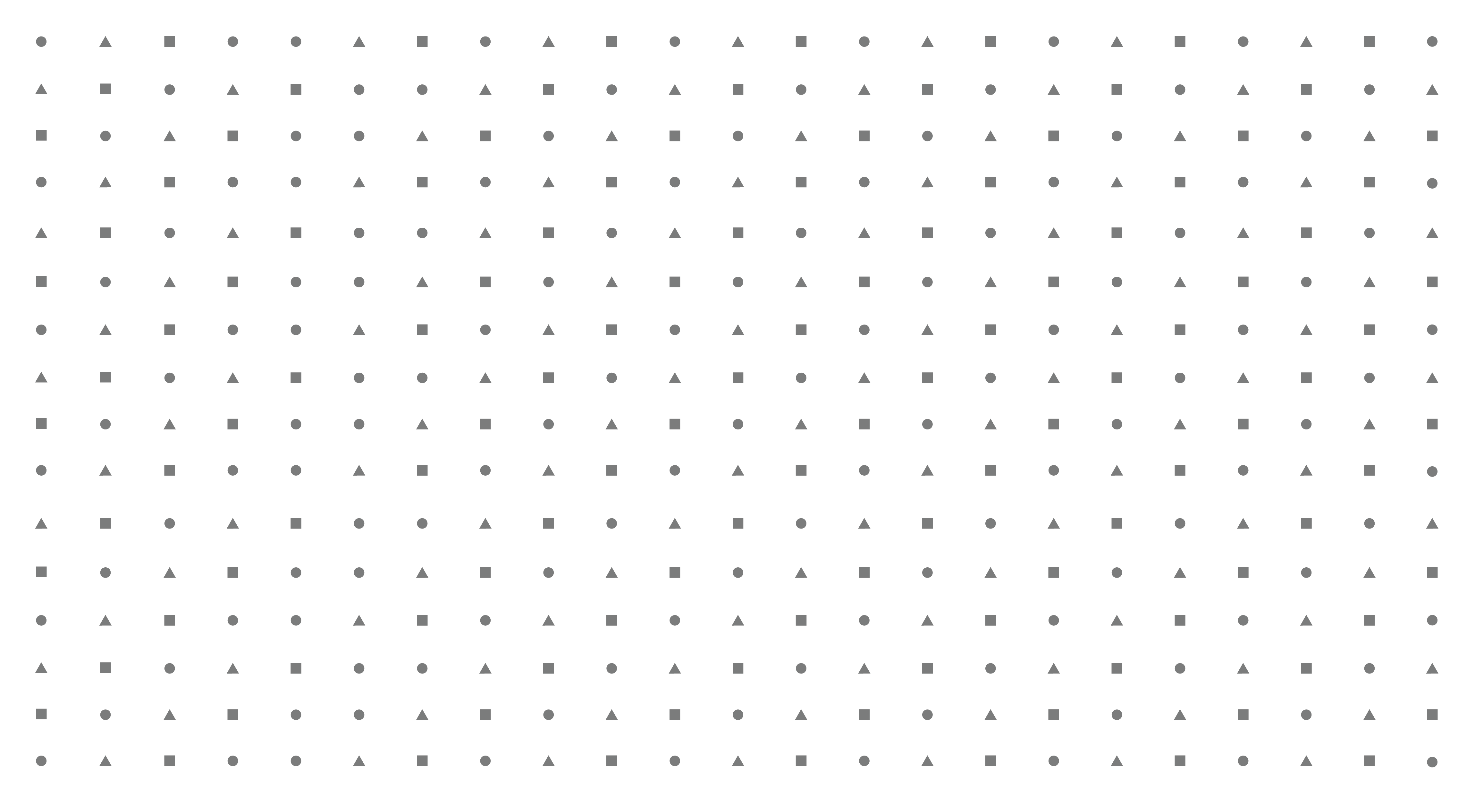 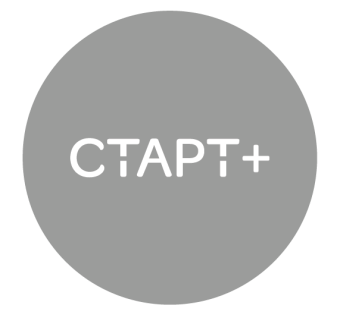 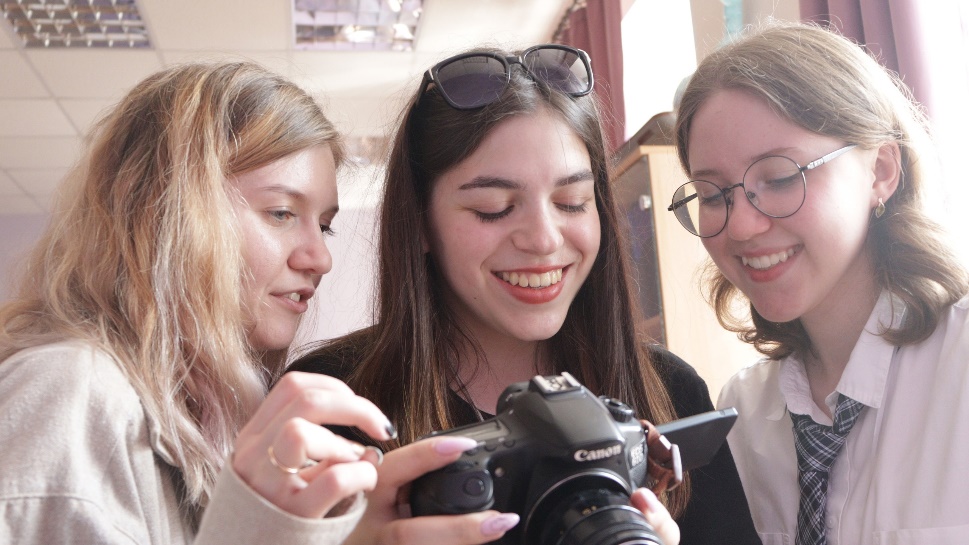 Цель и задачи программы

Цель – создание благоприятных условий для полноценного отдыха и оздоровления детей, развития творческого потенциала и формирования устойчивого интереса к медиа индустрии

Задачи
Познакомить с особенностями профессиональной сферы СМИ;
Сформировать практические умения и навыки в области журналистики, фотографии, звукорежиссуры и видеопроизводства;
Сформировать навыки совместной деятельности и диалогового общения;
Подготовить к осознанному выбору сферы профессиональной деятельности
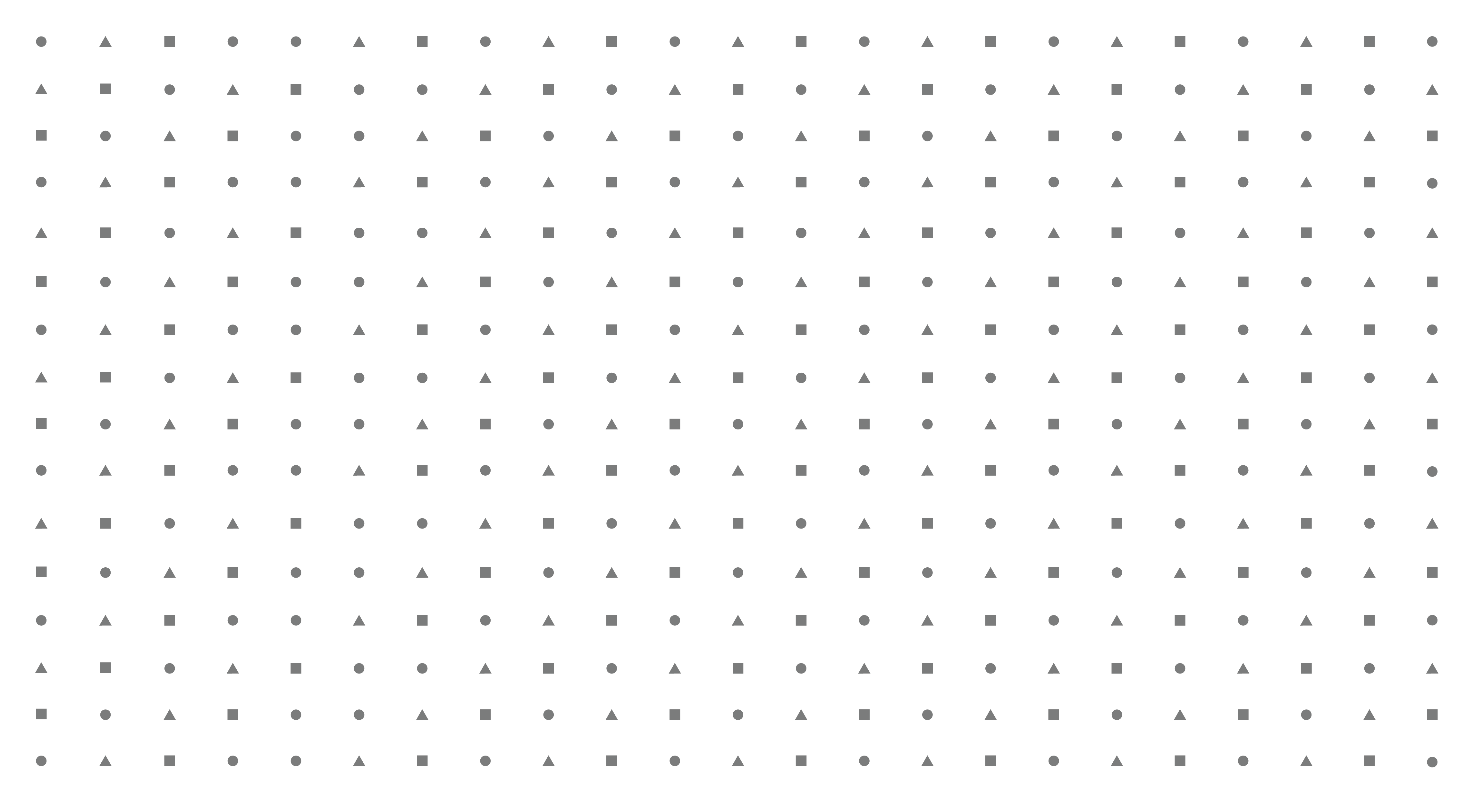 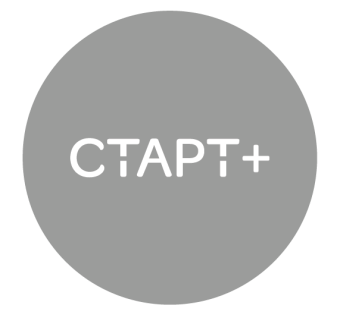 Коротко о главном

Когда
с 27.05.2024 по 25.06.2024

Где 
ул. Ивановская, 11 (ГБУ ДО ЦД(Ю)ТТ «Старт+» Невского района Санкт-Петербурга

Для кого
Учащиеся образовательных учреждений Невского района Санкт-Петербурга

Возраст
От 7 до 18 лет

Программа мероприятий
Образовательные интенсивы
Научно-познавательные игры
Кинопоказы
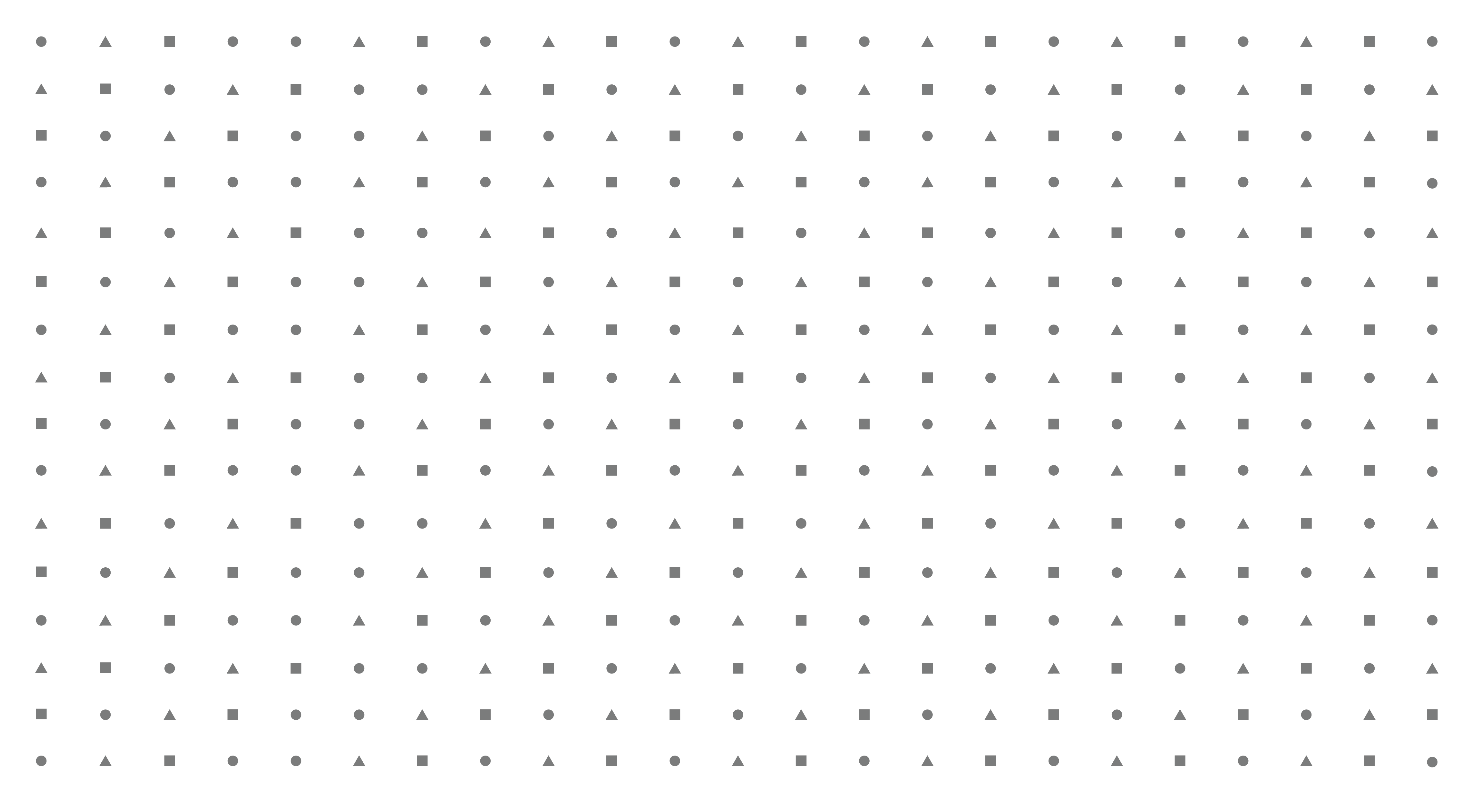 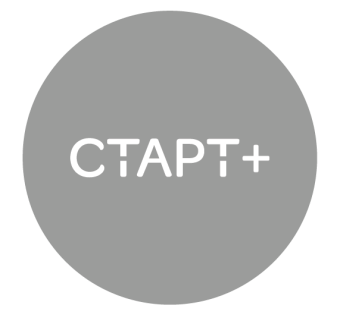 Планируемые результаты

Учащиеся приобретут базовые умения и навыки в области медиа индустрии, разовьют коммуникационную культуру, подготовятся к осознанному выбору сферы профессиональной деятельности

Педагоги: получат новый опыт интерактивных методов педагогической работы, повысят свой методический уровень, получат опыт помощи ребёнку в понимании себя, веры в свои силы и в создании ситуации успеха
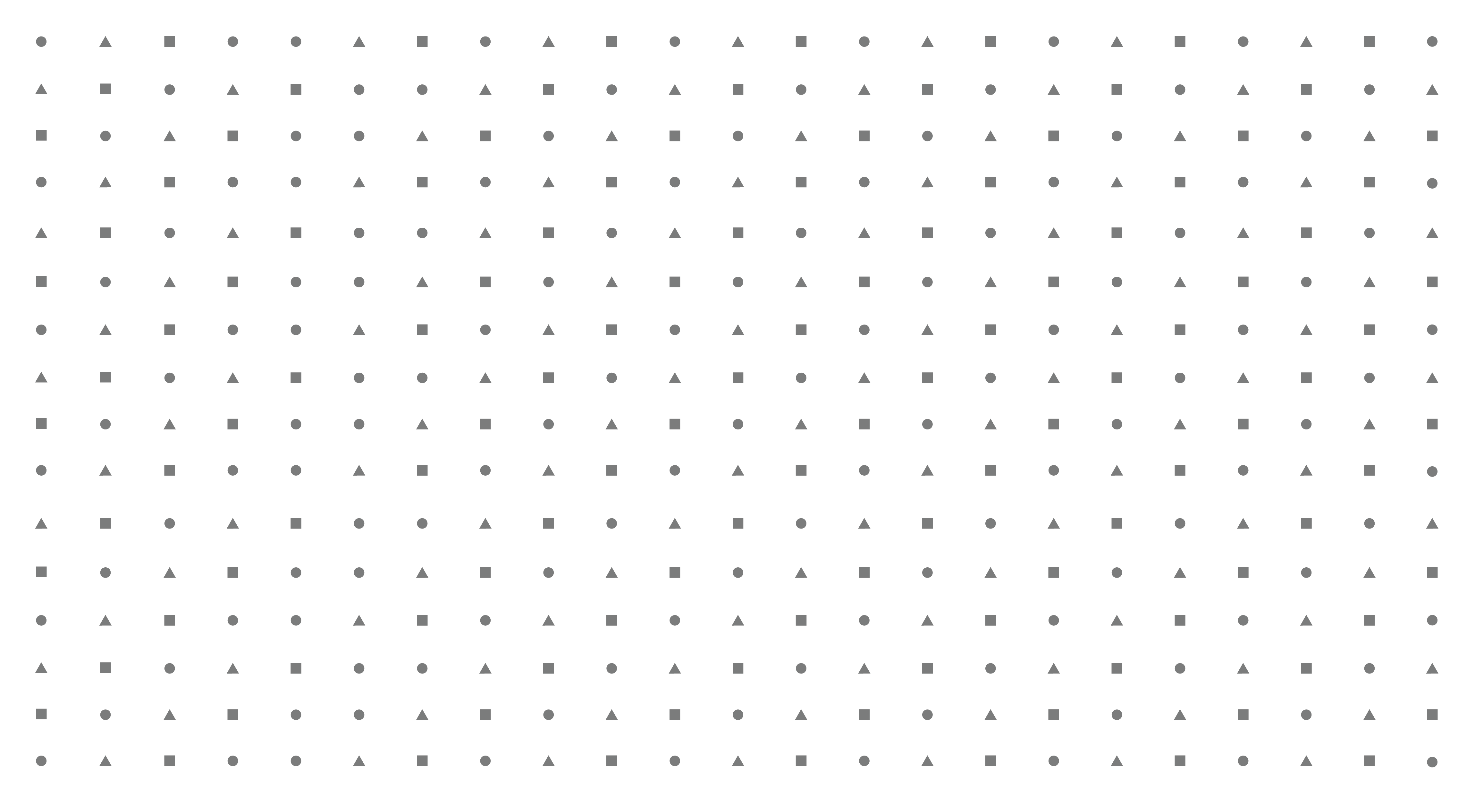 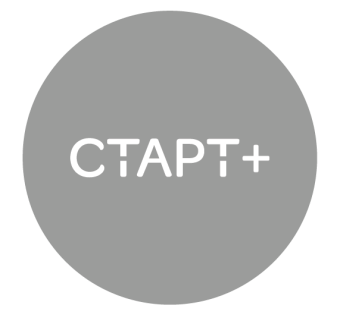 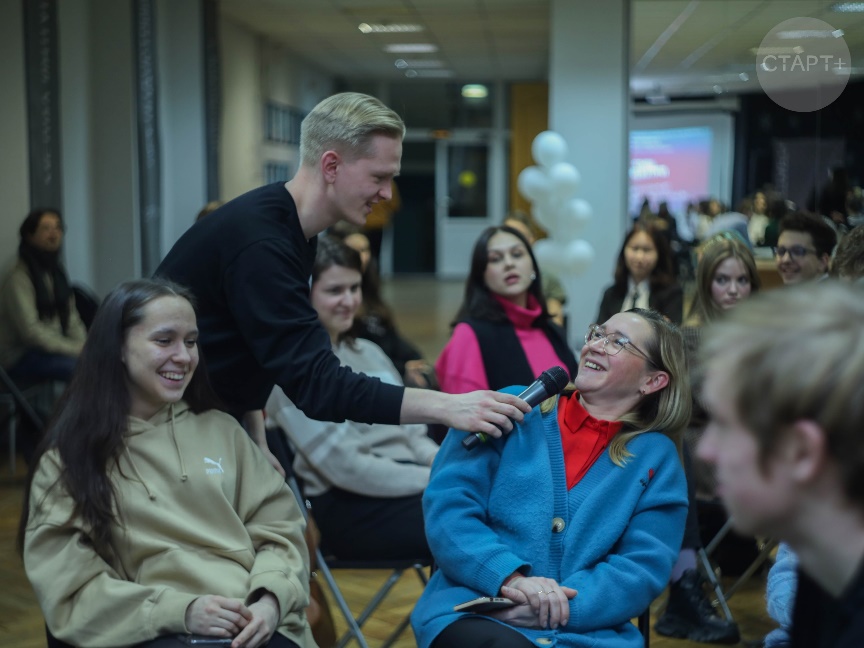 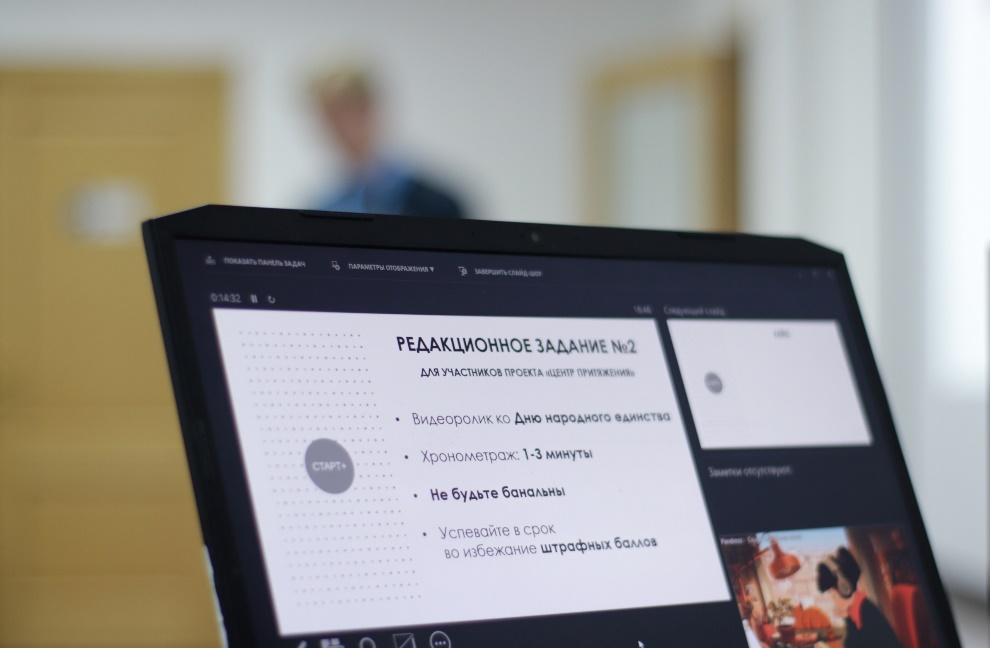